Analysis of Heavy Vehicle Effects on Florida Freeways and Multilane Highways using an Advanced Vehicle Performance Modeling ApproachbySeckin Ozkul
Outline
Background
Problem Statement
Research Objectives
Methodology
PCE Results
Conclusion
BackgroundCommercial Truck Performance
HCM is considered as the primary guide for conducting highway capacity and level-of-service (LOS) analyses in the US.
An important measure for the traffic stream is hourly demand volume (veh/h or veh/h/ln).
Capacity is defined in pc/h/ln.
Passenger car equivalency (PCE) values being the conversion factor from veh/h/ln to pc/h/ln.
HCM 2010 PCE values are based on a study done on mid/late-1990’s (Webster and Elefteriadou).
[Speaker Notes: An important measure for the traffic stream is hourly demand volume (veh/h or veh/h/ln).

Per this hourly demand volume, it can be determined if the roadway is operating below (under-saturated flow) or above (over-saturated flow) capacity (max: 2400 pc/h/ln).]
Problem StatementCommercial Truck Performance
Webster and Elefteriadou study PCEs were based strictly on simulation and CORSIM (5.0).
CORSIM 5.0 and 6.3, VISSIM, AIMSUN, and Paramics all utilize a maximum acceleration versus speed table (simplistic, look-up table).
Max. accel. & grade adjustment factor values (convoluted relationship).
Difficult to ensure the effect of grade on maximum acceleration is properly accounted for.
Problem Statement (cont’d)Commercial Truck Performance
Transmission gear changing capabilities of commercial trucks are not accounted for.
Combined, these assumptions and shortcomings of the traffic simulation tools result in:
Overestimated vehicle deceleration
Overestimated PCE values in the HCM 2010
Underestimated traffic stream speeds 
Underestimated capacity values
Research ObjectivesCommercial Truck Performance
Development of an advanced/full vehicle dynamics modeling approach. 

Determination of accurate PCE estimation equations.
[Speaker Notes: - that is integrated into traffic microsimulation (no peak power assumption and capability of transmission gear changing).
- based on a traffic microsimulation tool that uses the full vehicle dynamics modeling approach developed.
-]
MethodologyCommercial Truck Performance
Commercial Truck Classification and AADT Data

24 Active Permanent Weigh-in-Motion (WIM) Stations located on Florida freeways and highways (2008 through part of 2011).

FDOT’s Statistics Office provided a DVD that contains FDOT Traffic information such as AADT and total commercial truck volume per class.
MethodologyCommercial Truck Performance
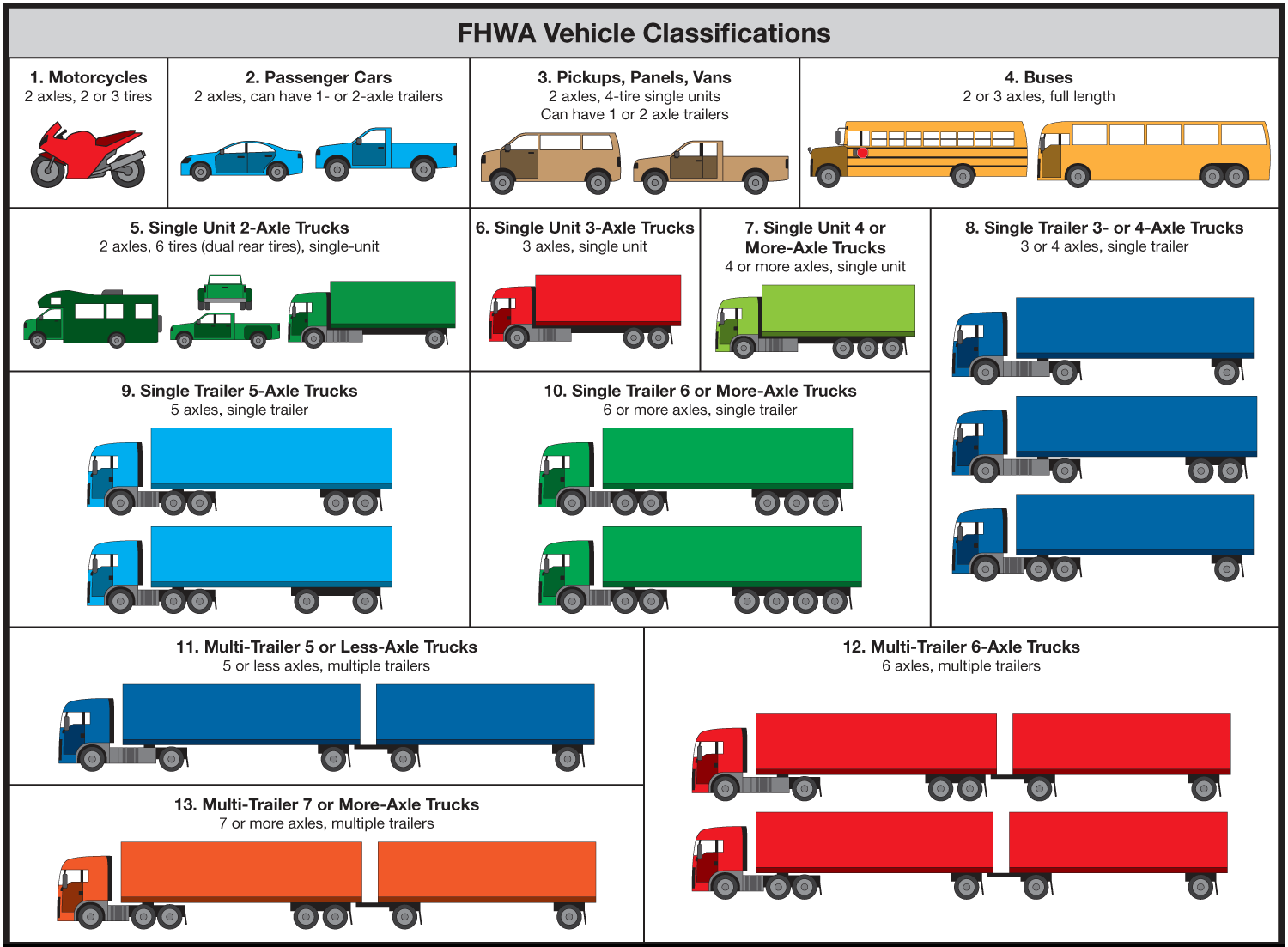 Figure 1-1.  FHWA Vehicle Classification
Source: www.onlinemanuals.txdot.gov/txdotmanuals/tri/images/FHWA_Classification_Chart_FINAL.png. – Last accessed on April 26, 2013.
MethodologyCommercial Truck Performance
Determination of Current Truck Fleet
Table 1-1.  Overall Truck Classification History as % of Truck AADT
MethodologyCommercial Truck Performance
Determination of Current Truck Fleet (cont’d)

From the data – four prevalent commercial trucks (accounting for more than 98 percent of the commercial truck fleet in Florida).

Single Unit (SU) Trucks:       	Classes 5 and 6
Intermediate Semitrailer:	Class 8
Interstate Semitrailer: 	Class 9
Semi-tractor+Double-trailer: 	Classes 11 and 12
MethodologyCommercial Truck Performance
Commercial Truck Characteristics Data
Average weight 
Average length
Average speed
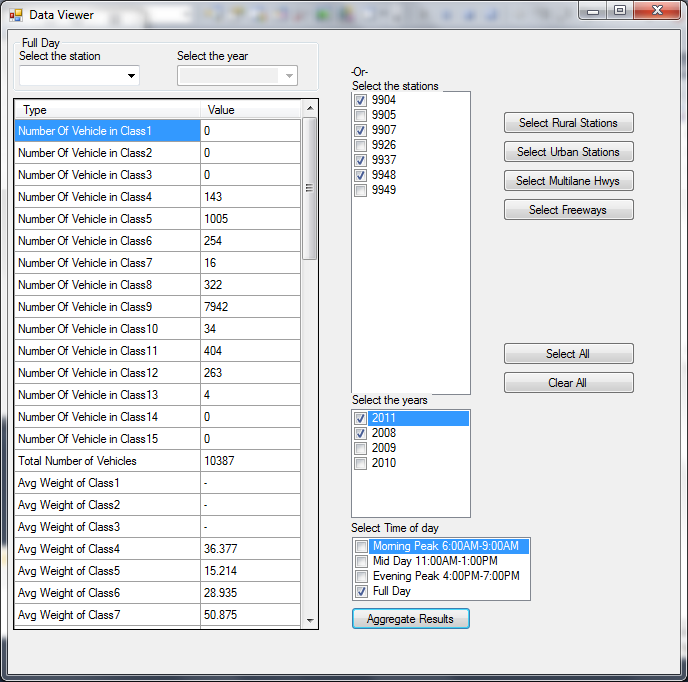 Figure 1-2. Custom Data Analysis Program Control Window
MethodologyCommercial Truck Performance
Custom Traffic Simulation Platform
At UFTI, CORSIM is typically the simulation tool used (maintained at UF and full access to the source code).
However, as mentioned before CORSIM 6.3:
Simplistic method of determining max. commercial truck accel.
Max. accel. values and the grade adjustment factor relationship is convoluted.
Software architecture of the current version of CORSIM is also not amenable to implementing a more comprehensive and accurate vehicle maximum acceleration modeling approach.
Methodology Commercial Truck Performance
Custom Traffic Simulation Platform (cont’d)
Therefore, a custom traffic microsimulation tool that employs state of the art software architecture is utilized for this study.
Built on the C# / .NET framework programming model
Object oriented architecture
Most of the vehicle movement logic is the same as employed in CORSIM 6.3, with some exceptions:
Custom simulator uses the Modified Pitt car following model, not Pitt.
Discretionary lane changing biases slowest vehicles to outer most lane.
MethodologyCommercial Truck Performance
Custom Traffic Simulation Platform (cont’d)
Vehicle data integrated into the custom traffic simulation tool
Table 1-2.  Vehicle Characteristics Data
MethodologyCommercial Truck Performance
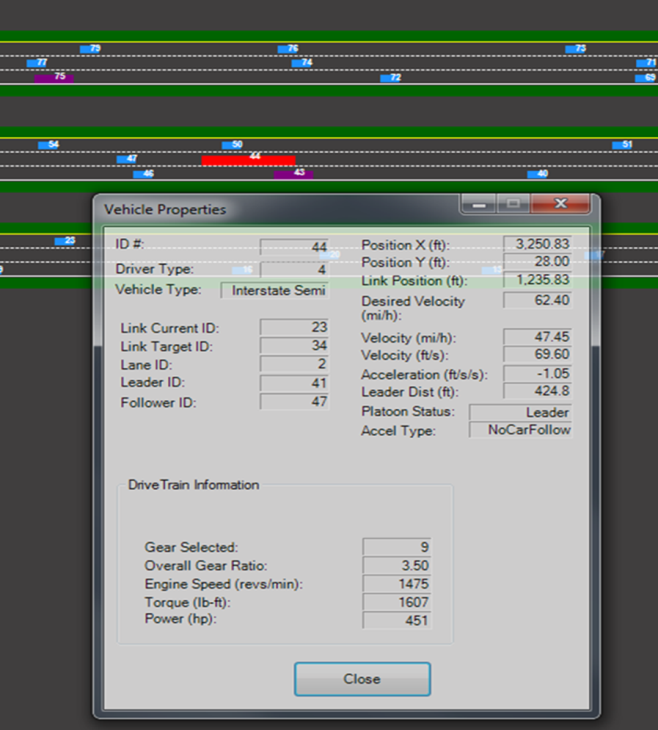 Figure 1-3.  Custom Traffic Simulation Program Animation Window
MethodologyCommercial Truck Performance
TruckSim
As a validation tool, TruckSim was chosen since:

TruckSim provides detailed simulation of individual commercial trucks (not a traffic microsimulation tool).
Is based on mathematical models of the commercial truck’s:
 powertrain (engine, transmission) 
 physical characteristics
Methodology Commercial Truck Performance
TruckSim (cont’d)
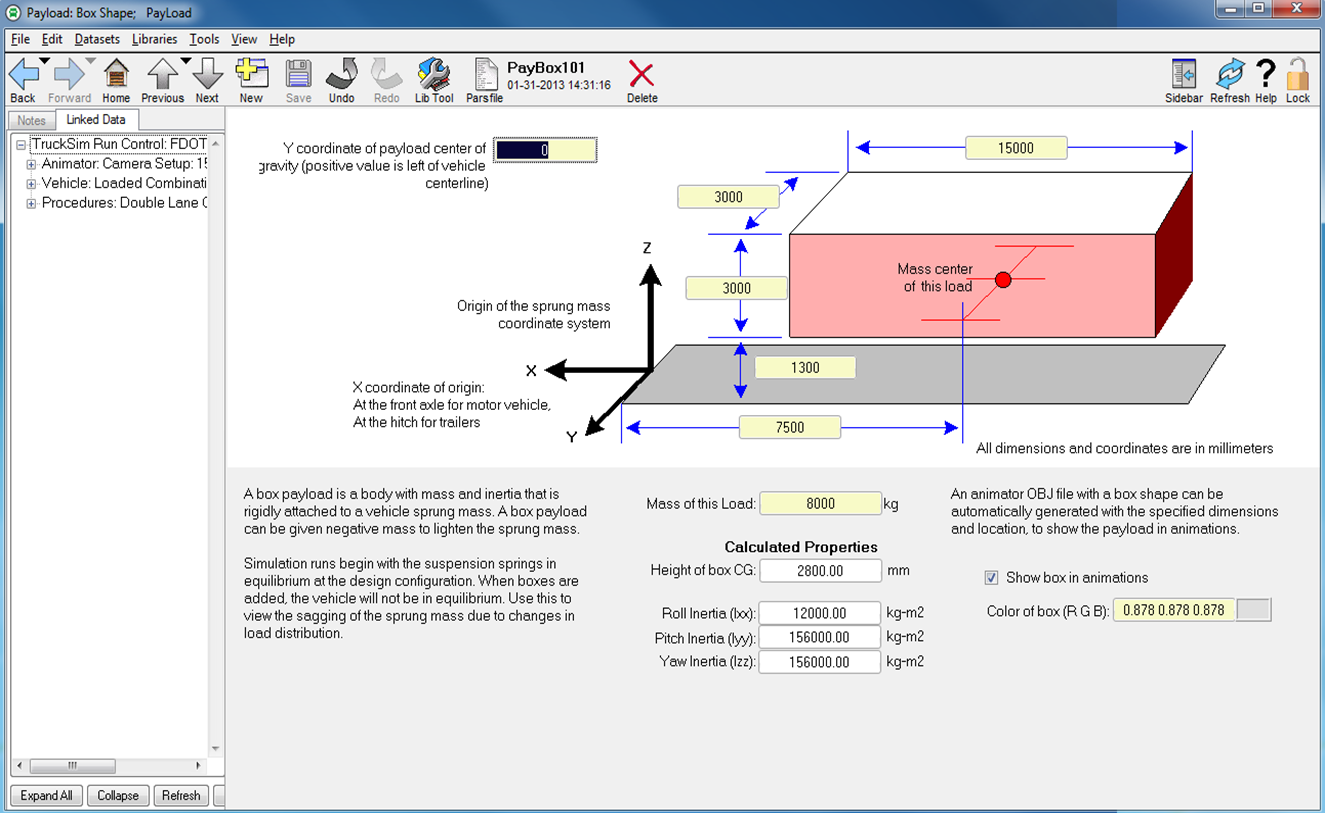 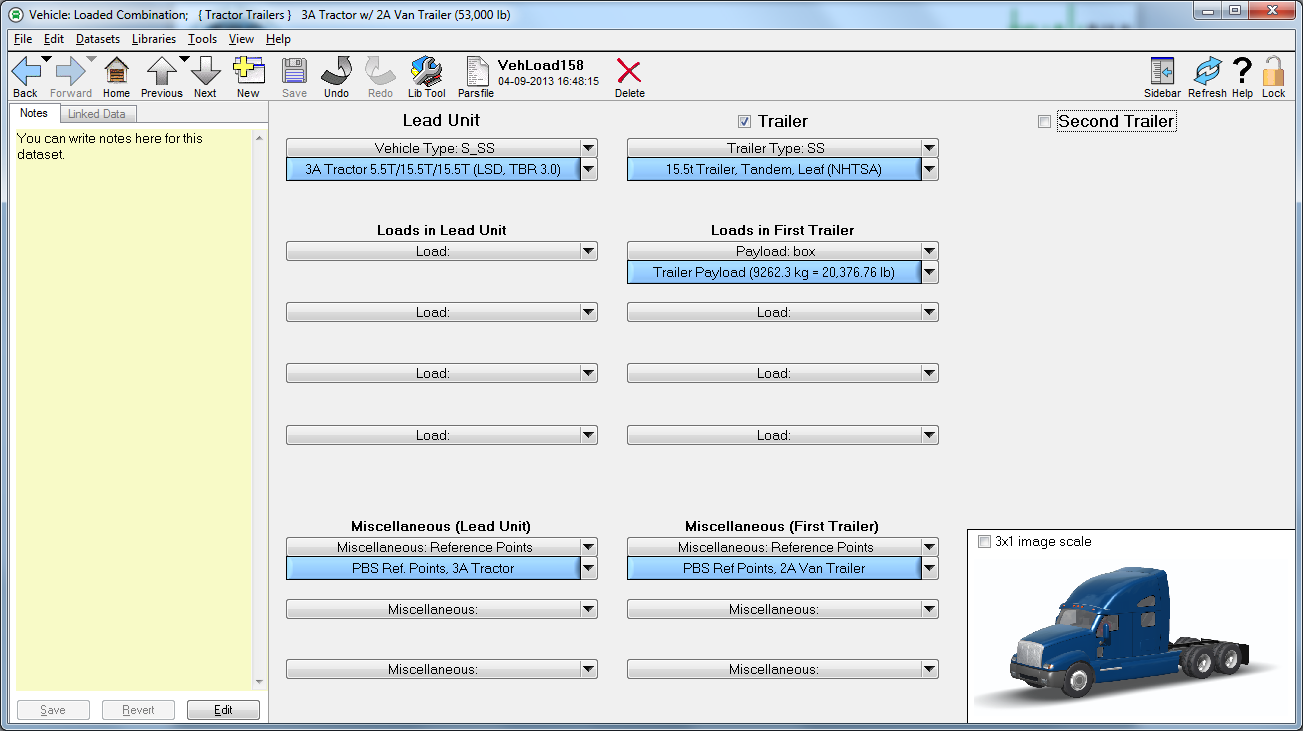 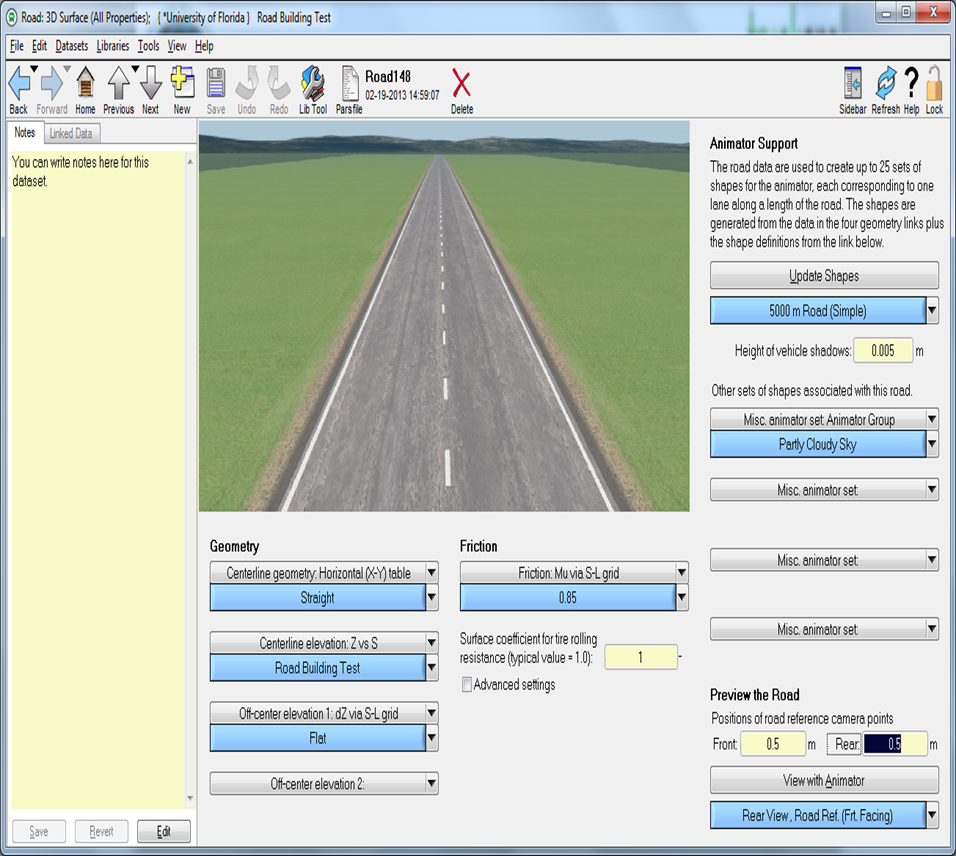 Figures 1-4 & 1-6.  TruckSim Vehicle Attributes and Roadway Geometry Windows
MethodologyCommercial Truck Performance
MethodologyCommercial Truck Performance
Advanced/Full Vehicle Dynamics Approach (cont’d)
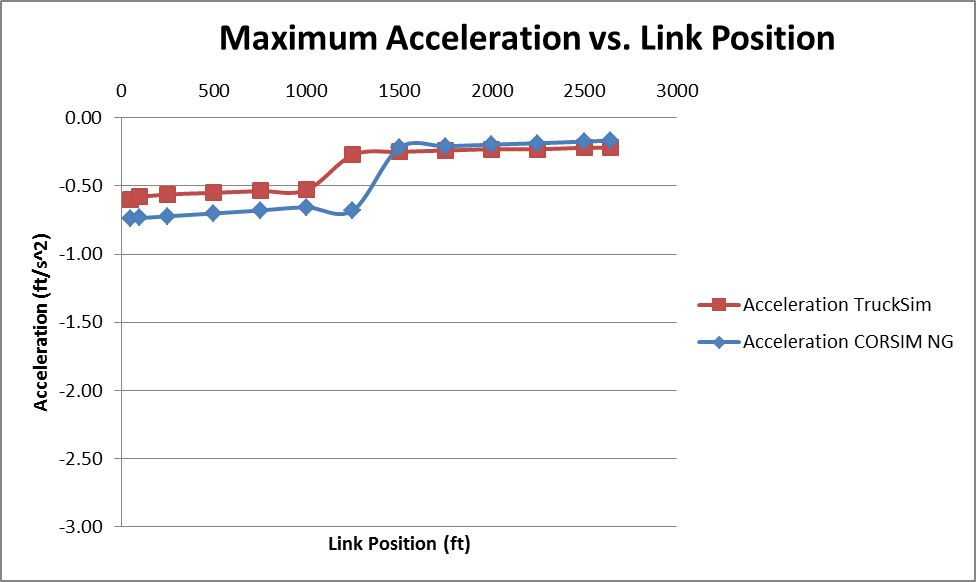 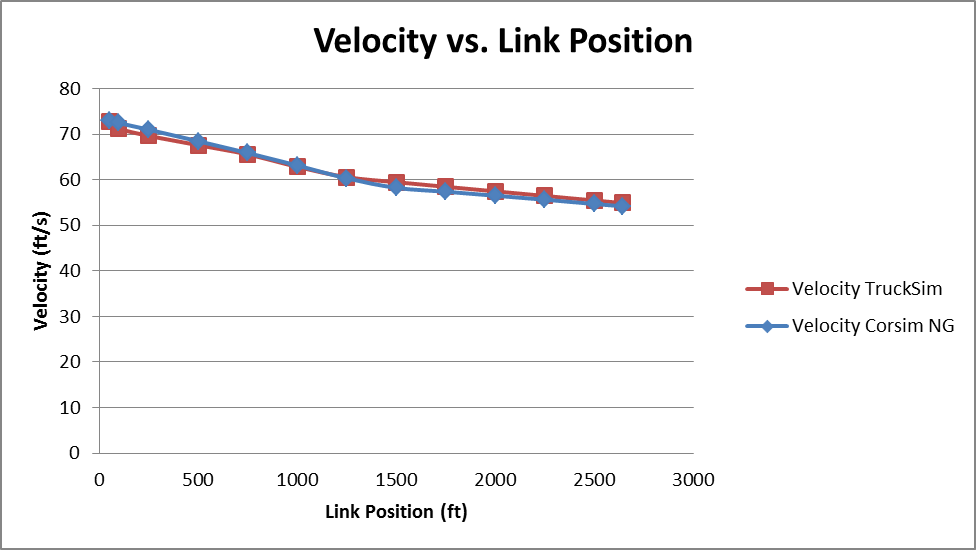 Figure 1-9.  Transmission Gear Change Capable Maximum Acceleration of an Interstate Semi-trailer on a 2640-foot Link with 6% Grade
Figure 1-10.  Transmission Gear Change Capable Velocity of an Interstate Semi-trailer on a 2640-foot Link with 6% Grade
MethodologyCommercial Truck Performance
Experimental Design
Table 1-3.  Variables used for Experimental Design in Simulation Runs
PCE ResultsCommercial Truck Performance
PCE Estimation Equations
Class 8 and Class 9 truck operations were found to be similar due to:
Drivetrain and physical characteristics being very similar.
3 classes of trucks were used as the final reporting categories:
Single Unit (Small)
Semi-tractor+trailer (Medium)
Semi-tractor+double-trailer (Large)
PCE ResultsCommercial Truck Performance
PCE Estimation Equations (cont’d)
Conclusions
The new advanced vehicle dynamics modeling approach ensures that that the deceleration on grades is not overestimated by accounting for gear changes.

Even though it is difficult to compare the PCE values obtained in this study to the HCM PCE values , as expected, they were generally lower.
Questions/Comments
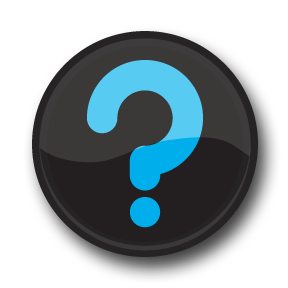